3-1 Similar Figures
Ratios, Similarity, scale factor, and dilations
A Ratio is a Fraction.



What is the ratio of 
one side to the perimeter 
of a square?
Definition

Proportion-  Equation that state two or 				more ratios.
Theorem

In a proportion, the product of the means is equal to the extremes.
Solve for x.  Decimal answers.
2.
1.
3.
Find the ratio of x to y.  Answers are simplified fractions. 

4.  4x = 5y			             5. 



6.						     7.
Similar Figures- have the same shape, but not (necessarily) same size.
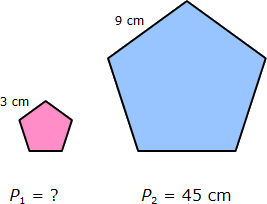 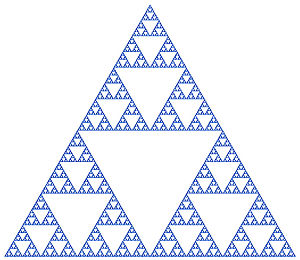 Definition

Similar Polygons:  
Corresponding angles are congruent.
Corresponding sides are proportional.
      (ie. the ratios of corresponding sides are = )
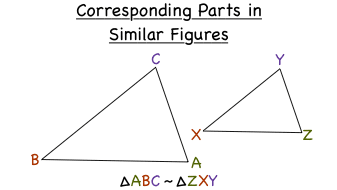 8.   List congruent angles.
9.  Solve for x                 10.  Solve for y
L
A
5 cm
S
x
10 cm
y
13 cm
C
B
24 cm
T
x = 26 cm
y = 12 cm
11.   ABCD ~ EFGH.   Solve for x.
G
H
D
C
x
27
B
A
6
F
E
18
x = 9
12.  Find the distance across the river, RC.
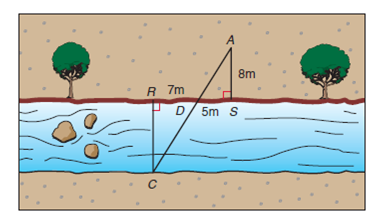 Ex.13 A tree cast a shadow 24 feet long.  At the same time a wall that is 4 feet tall cast a shadow 6 feet long.  How tall is the tree?
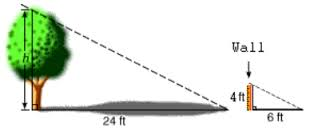 Ex.14 The length of a model plane is 12 inches.  The scale of the model is 1:15

What is the length of the real plane?
Ex.15  The scale of the model car is 1:8

What is the length of the model if the real car is 10 feet?
The ratio of the perimeters of two similar polygons equals the ratio of any pair of corresponding sides.
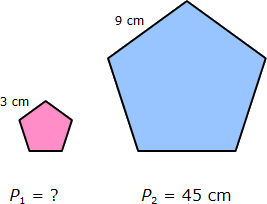 16.
17.  Find the side length of the smaller triangle.
x
12 cm
Perimeter = 20 cm
Perimeter = 60 cm
x = 4 cm
Scale Factor (k) – the ratio of a new image to preimage


The ratio of corresponding sides
Scale Factor
k > 1,  shape gets bigger          (enlargement)
k < 1, but still positive,        shape gets smaller (reduction).
Find the SCALE FACTOR.
18.
19.
6
2
A’
A
4
7
C
C’
Find the coordinates of the dilation image for the given scale factor, k.
G’(    ,    ), H’(    ,    ), and I’(   ,    )
Center of Dilation
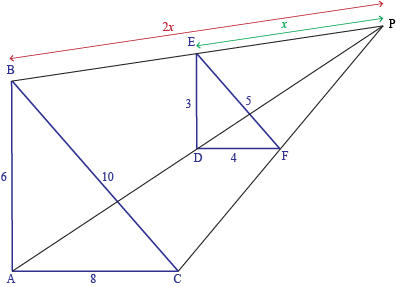 k = 1/2
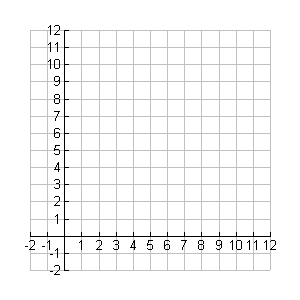 k = 2
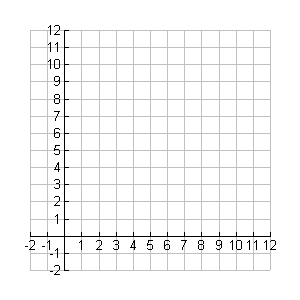